技术说明书
C-R42L
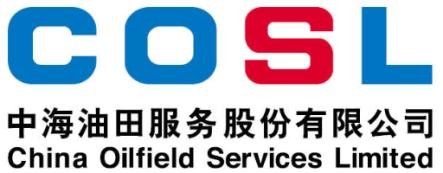 油井水泥缓凝剂
发布日期： 2024-6-10
C-R42L是一种聚合物类高温缓凝剂，可用于高温下延长水泥浆的稠化时间。
主要特性
高温下加量敏感性低
稠化时间规律性好
淡水或盐水配浆均可
不影响水泥石早期强度发展
与大多数COSL固井外加剂相容性良好

应用范围
推荐温度（BHCT）：120-180℃（248-356℉）
推荐加量（BWOC）：0.5-4.0%
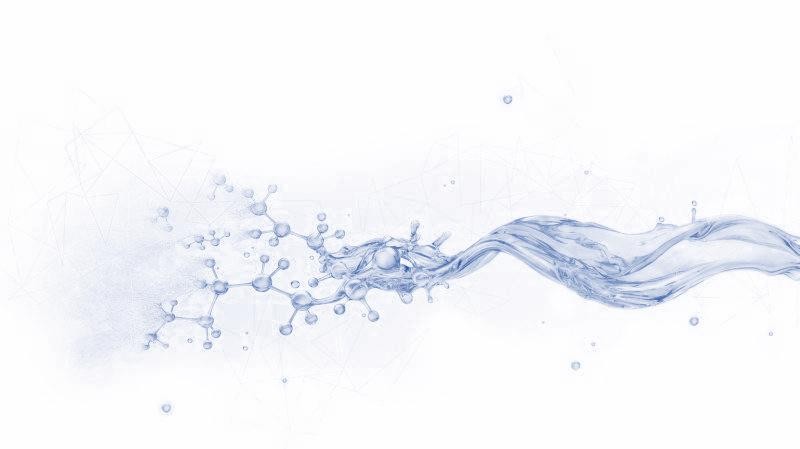 包装储运

包装要求：塑料桶或按用户要求
包装规格：25L/桶或按用户要求
贮存条件：贮存在干燥通风处，远离热源、火源
保 质 期：24个月
www.cosl.com.cn
中海油田服务股份有限公司
本信息仅供参考，COSL对该部分的信息不做任何担保和保证。
所有涉及到的产品和质量保障应遵守销售条款。本文件中的内容不具法律效应，也不是有效的法律建议。
河北省廊坊市三河燕郊行宫西大街81号
zhangxd11@cosl.com.cn
+86-10-8452 2344
Page 1 of 1
Technical Data Sheet
OIL WELL CEMENT RETARDER

Date issued：2024-6-10
C-R42L
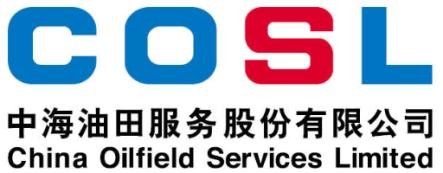 C-R42L is a kind of high temperature polymer retarder, which is used to extend the thickening time of cement slurries.
FEATURES

Suitable for high temperature with low sensitivity
Predictable thickening time
Suitable for mixing with fresh water and salt water
Provides early cement-strength development
Compatible with most COSL additives
APPLICATION
Recommended temperature (BHCT): 248-356℉ (120-180℃)
Recommended dosage(BWOC/gps): 0.5-4.0%/0.054-0.429
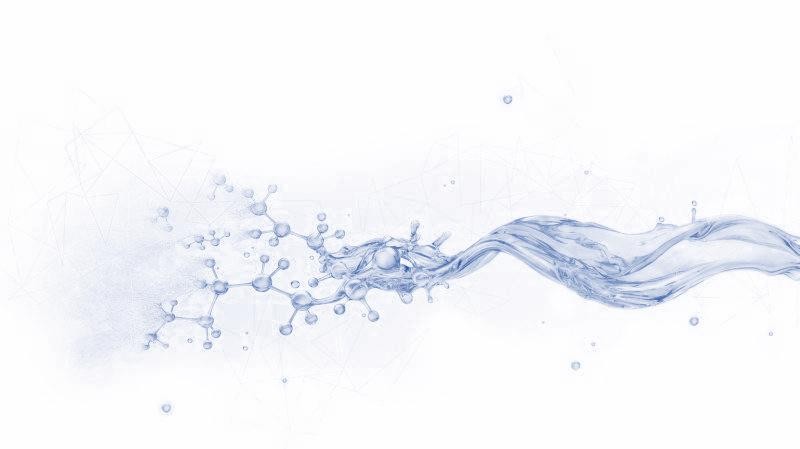 PACKAGE & STORAGE
Specifications of packaging: Plastic pail or as per client's requirements
Packing size: 25 L/pl or as per client's requirements
Storage conditions: Store in dry area. Avoid open flame, strong oxidant, high-temperature environment
Period of validity: 24 months
www.cosl.com.cn
China Oilfield Services Limited
No.81, Xinggong West Street, Yanjiao,
Sanhe, Hebei, China
zhangxd11@cosl.com.cn
+86-10-8452 2344
This information is supplied solely for informational purposes and COSL makes no guarantees or warranties, either expressed or implied, with respect to the accuracy and use of this data. All product warranties and guarantees shall be governed by the Standard Terms of Sale.
Nothing in this document is legal advice or is a substitute for competent legal advice.
Page 1 of 1